Καρδιοτοκογράφημα
Περγιαλιώτης Βασίλης
Πανεπιστημιακός Υπότροφος Γ` Μ/Γ
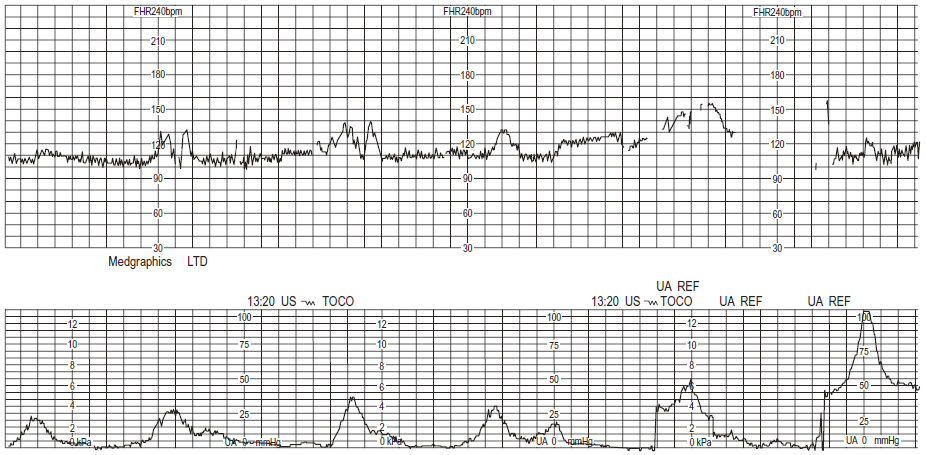 24-year-old gravida 4, para 1  
Past history 
Previous normal delivery. 
Deep-vein thrombosis 6 years ago, on Fragmin (dalteparin sodium). 
Antenatal period 
Normal. 
Admitted at 39 weeks’ gestation in spontaneous labour. 
Labour 
Vaginal assessment on admission revealed cervix to be thin and well applied to presenting part; cervical os was 5 cm dilated. 
Membranes intact. 
Fetal heart monitored by external transducer. 
No analgesia.
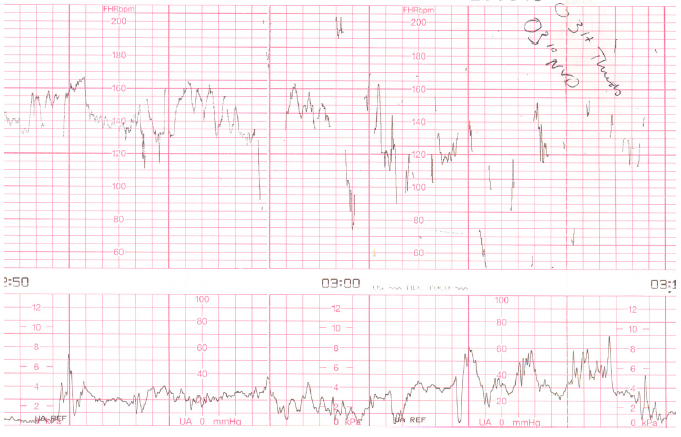 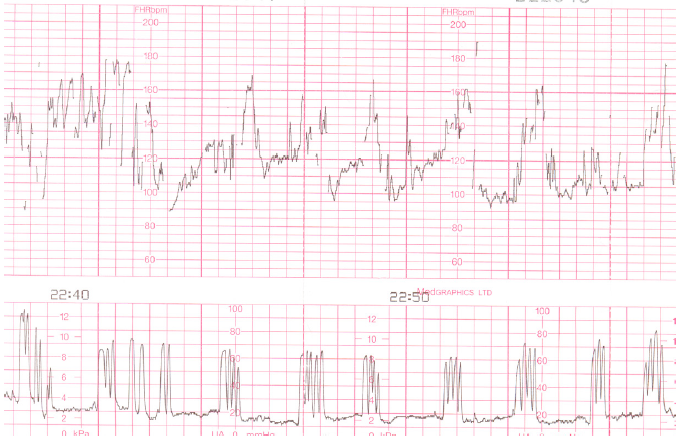 19-year-old gravida 1, para 0. 
Past history 
No problems identified. 
Antenatal period 
Low risk, under midwife-led care. 
Good growth, baby on 90th centile on symphysiofundal height measurement.
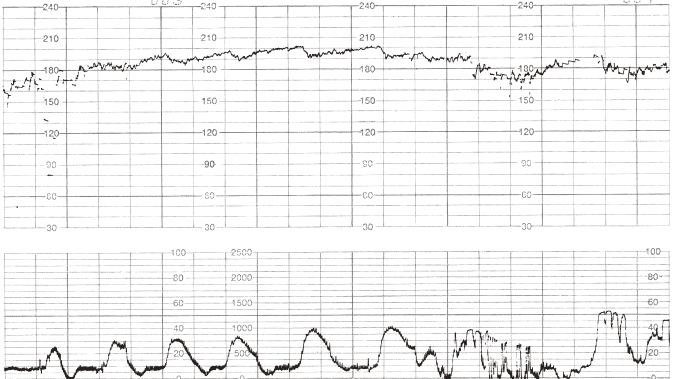 25-year-old gravida 1, para 0. 
Past history 
Nil relevant. 
Antenatal period 
Normal. 
Admitted at 40 weeks, contracting 1 in 5 minutes for 2 hours. 
Labour 
19.30 hours 
Cervical os 3 cm dilated. 
Artificial rupture of membranes – clear liquor draining. 
Fetal scalp electrode applied. 
Contractions monitored externally.